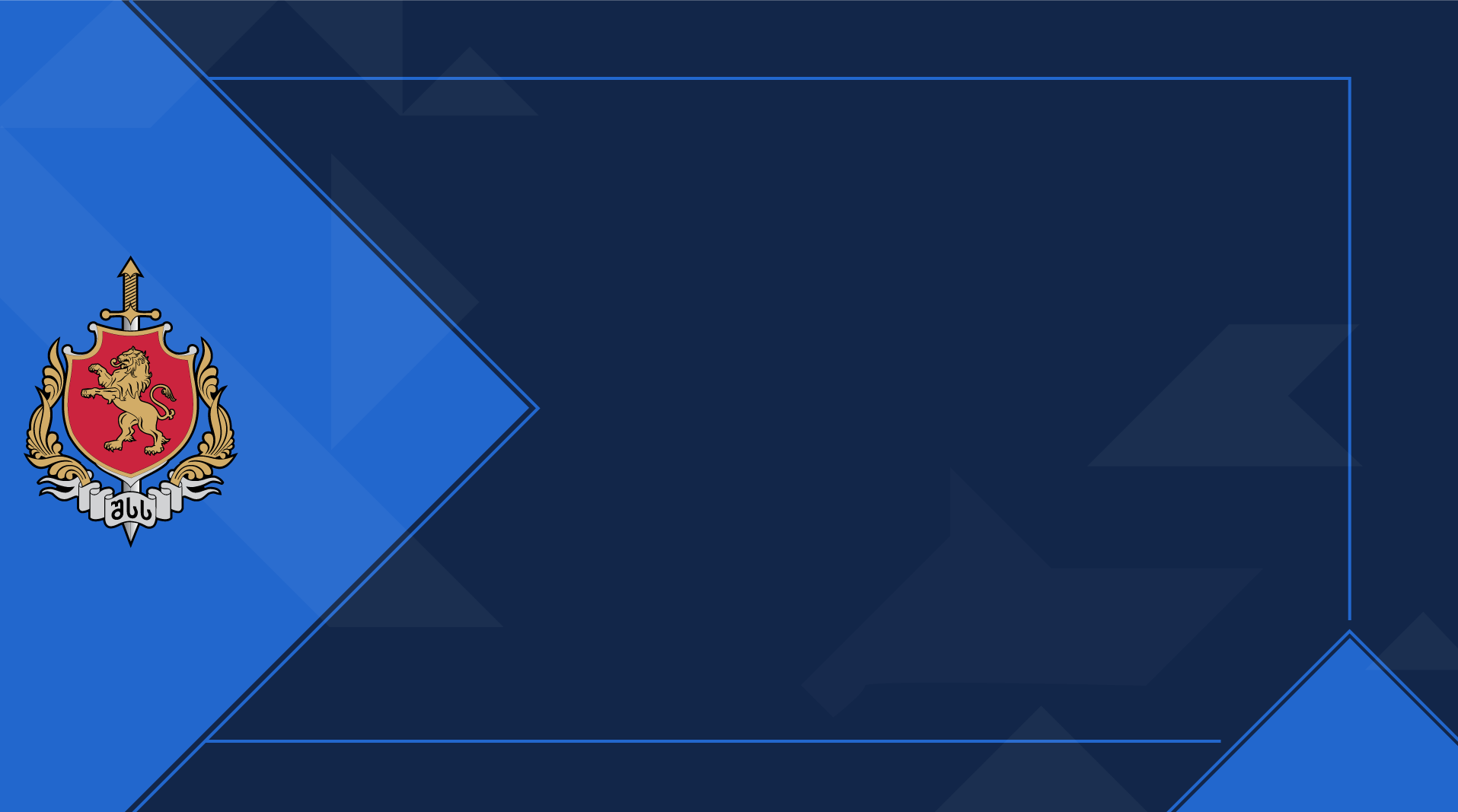 საქართველოს სახელმწიფო საზღვრის კვეთის სტატისტიკა
შინაგან საქმეთა 
სამინისტრო
2025 წელი, I კვარტალი
2025

© შსს საინფორმაციო-ანალიტიკური დეპარტამენტი
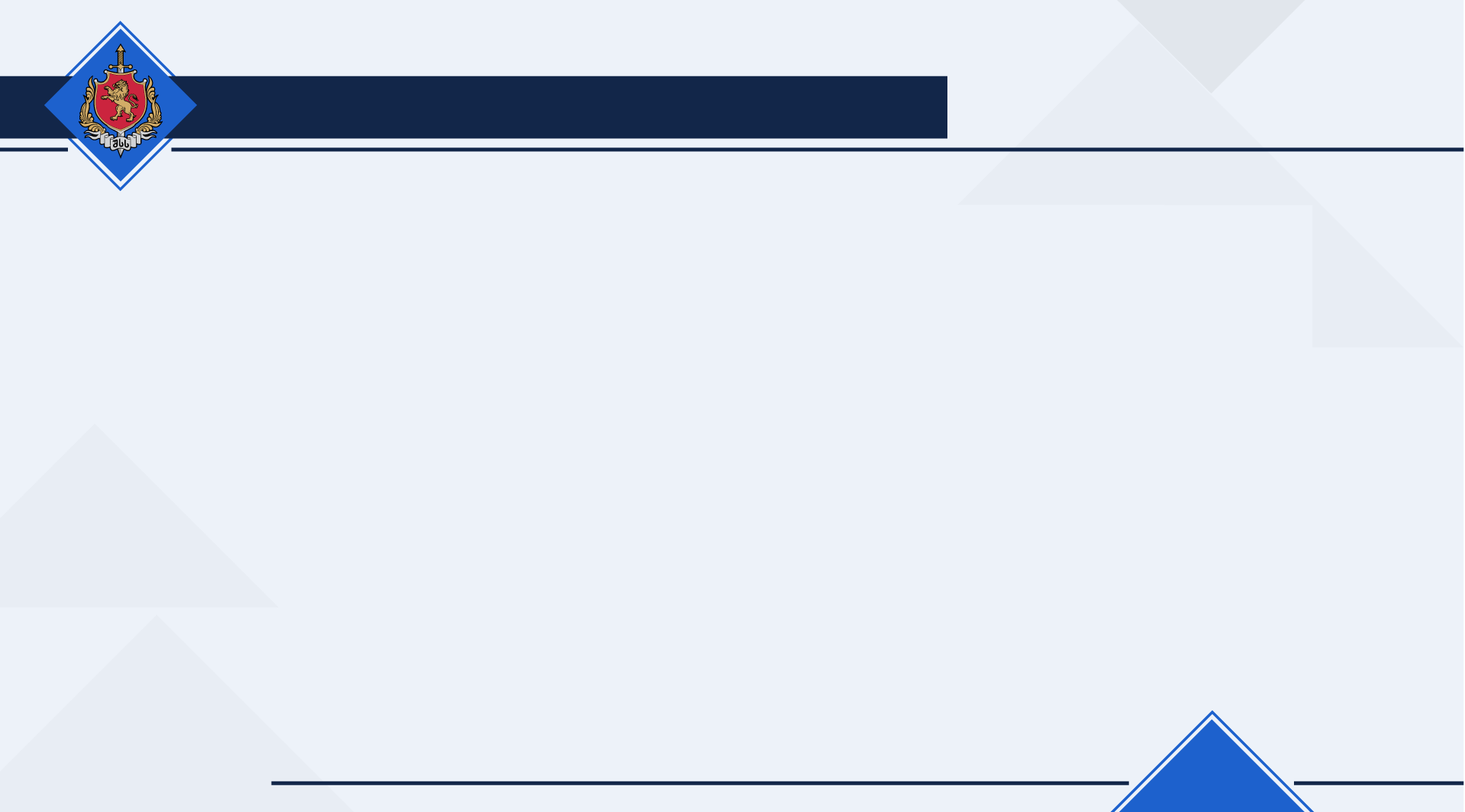 საქართველოს სახელმწიფო საზღვარი
აეროპორტები
სახელმწიფო საზღვრის სიგრძე მეზობელ სახელმწიფოებთან
სასაზღვრო - გამტარი პუნქტები
რუსეთის ფედერაცია – 894 კმ.
ყაზბეგი
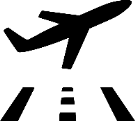 0
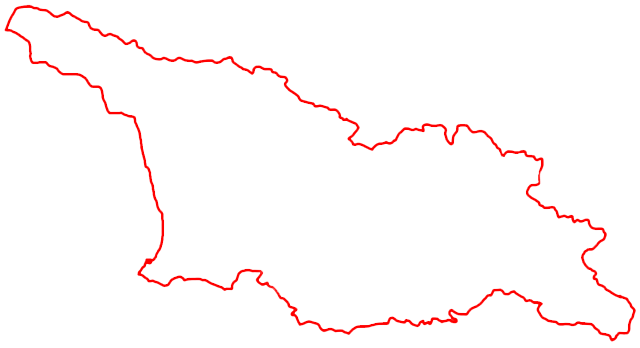 თბილისის აეროპორტი
ბათუმის აეროპორტი
ქუთაისის აეროპორტი
საზღვაო საზღვარი
სანაპირო ზოლი - 309 კმ.
თურქეთი – 275 კმ.
სარფი
ვალე
კარწახი
სომხეთი – 224 კმ.
სადახლო
ახკერპი
გუგუთი
ნინოწმინდა
რკინიგზა
პორტები
აზერბაიჯანი – 446 კმ.
ცოდნა
სამთაწყარო
ვახტანგისი
წითელი ხიდი
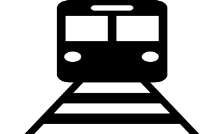 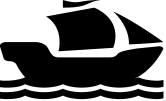 0
0
სადახლოს რკინიგზა
გარდაბნის რკინიგზა
კარწახის რკინიგზა
ბათუმის პორტი
  ფოთის პორტი
  ყულევის პორტი
2025
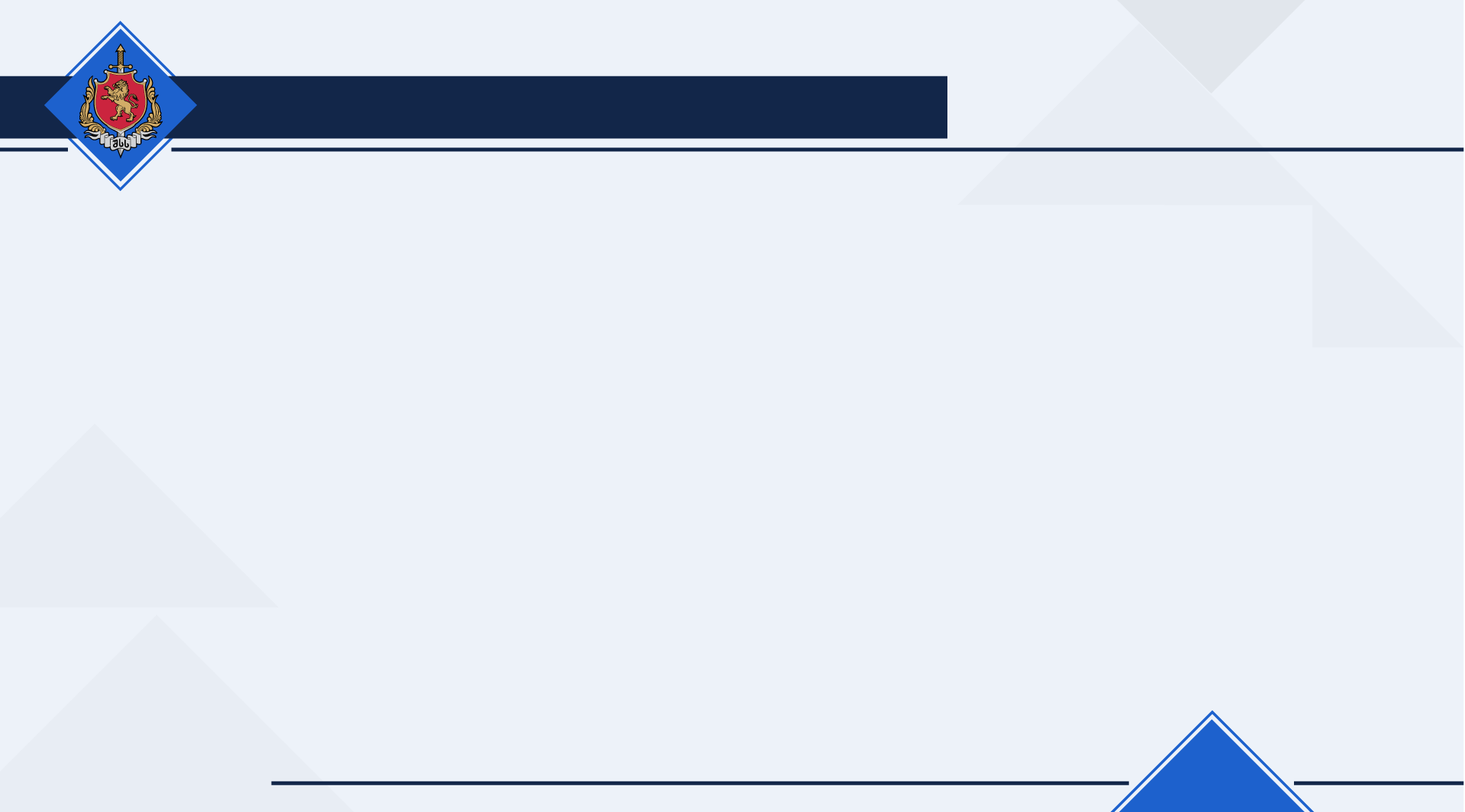 საქართველოს სახელმწიფო საზღვრის კვეთის სტატისტიკა
სასაზღვრო - გამტარი პუნქტების მიხედვით
2025 წელი, I კვარტალი
სულ – სახელმწიფო საზღვრის კვეთა განხორციელდა   3 807 784 – ჯერ (შემოსვლა + გასვლა)
33 %
29%
განხორციელებული საზღვრის კვეთების ხვედრითი წილი (%)
67 %
71%
2025
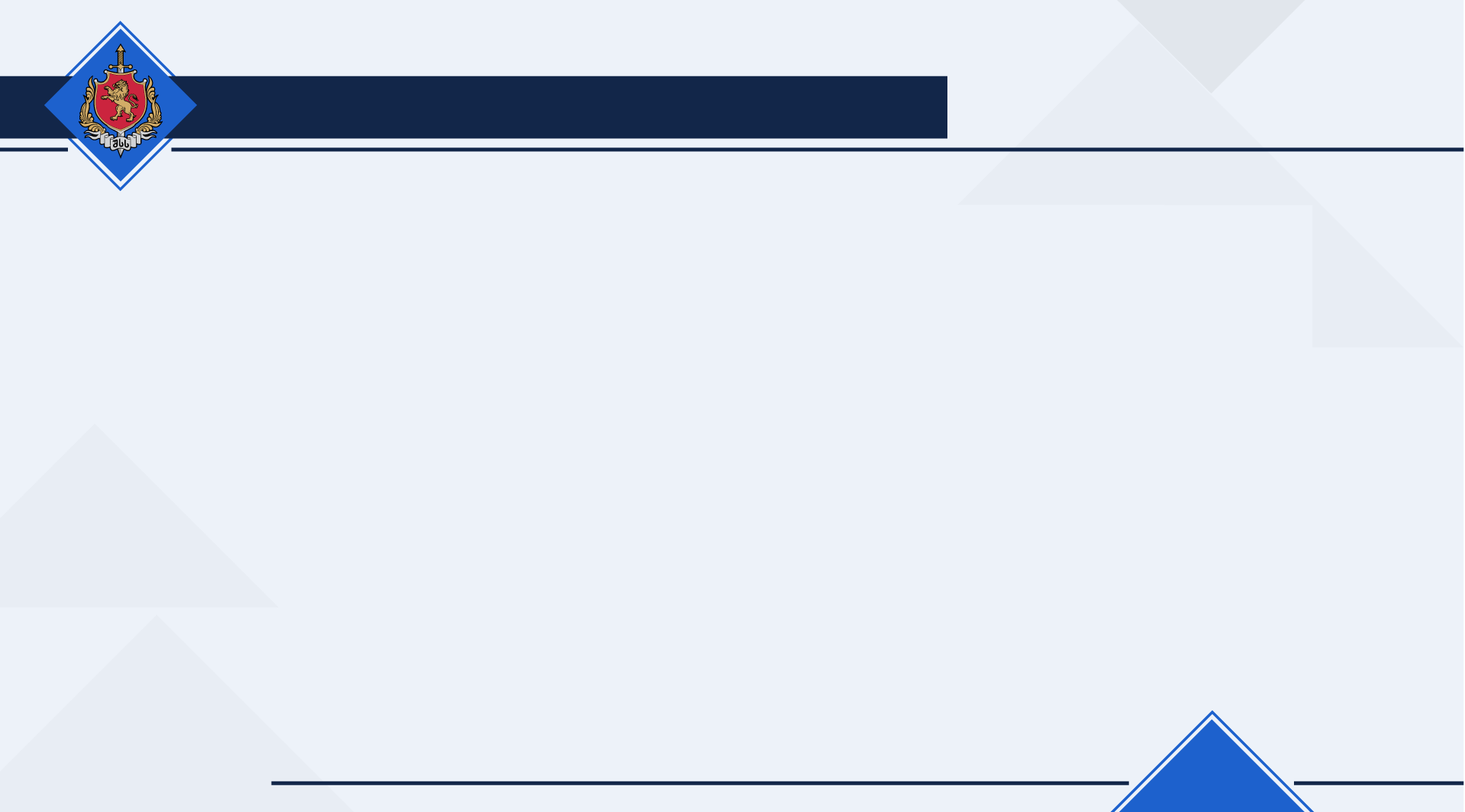 საქართველოს სახელმწიფო საზღვარზე გადაადგილებული  უცხო ქვეყნის მოქალაქეები
2016-2025 წლები, I კვარტალი
შემოსვლა
გასვლა
2025
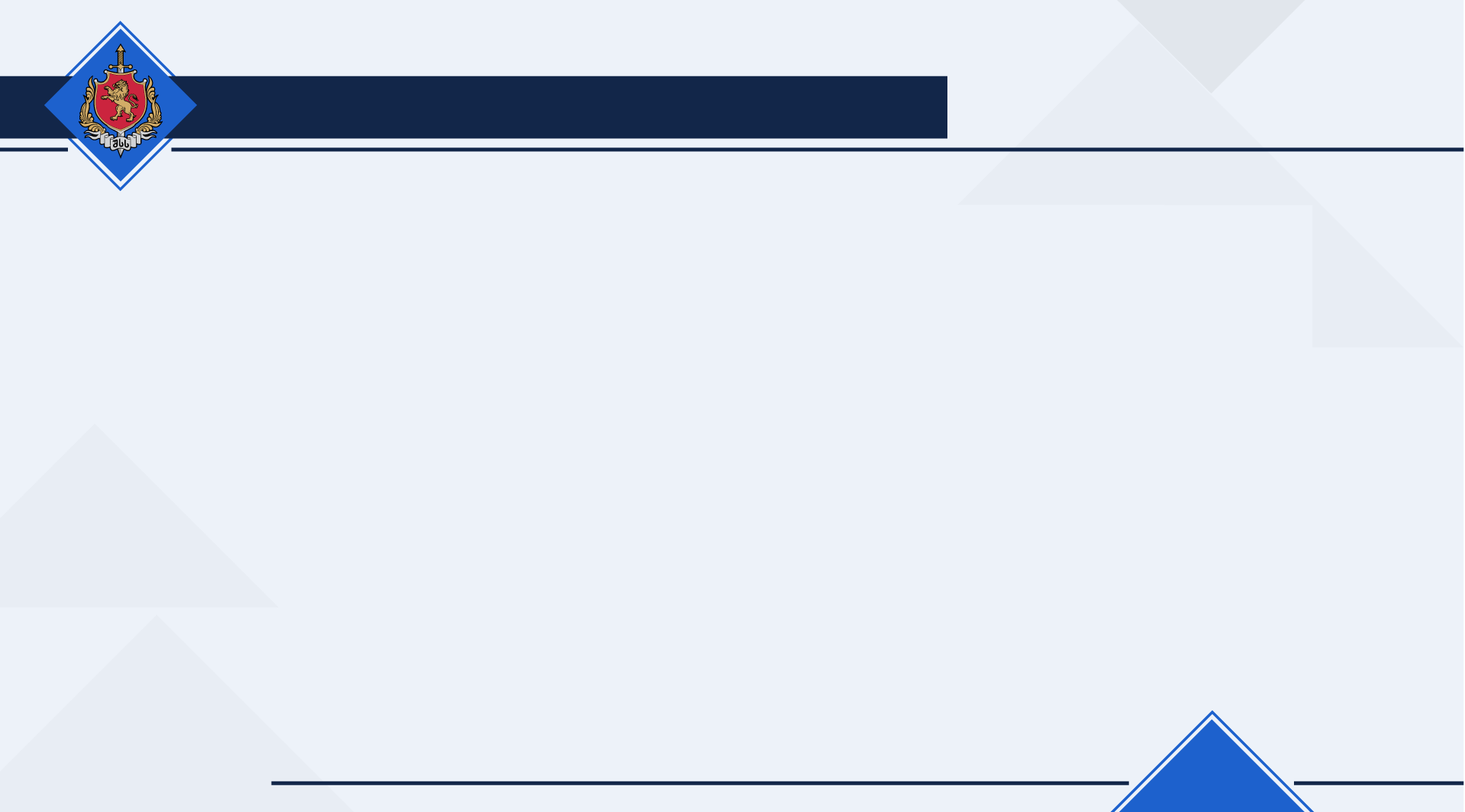 ქვეყნების პირველი ექვსეული და ევროკავშირი 
კვეთების რაოდენობის მიხედვით
2025 წელი, I კვარტალი
2025 წელი, I კვარტალი
ქვეყნების ოცეული (პირველი ექვსეულის შემდეგ) კვეთების რაოდენობის მიხედვით
2025
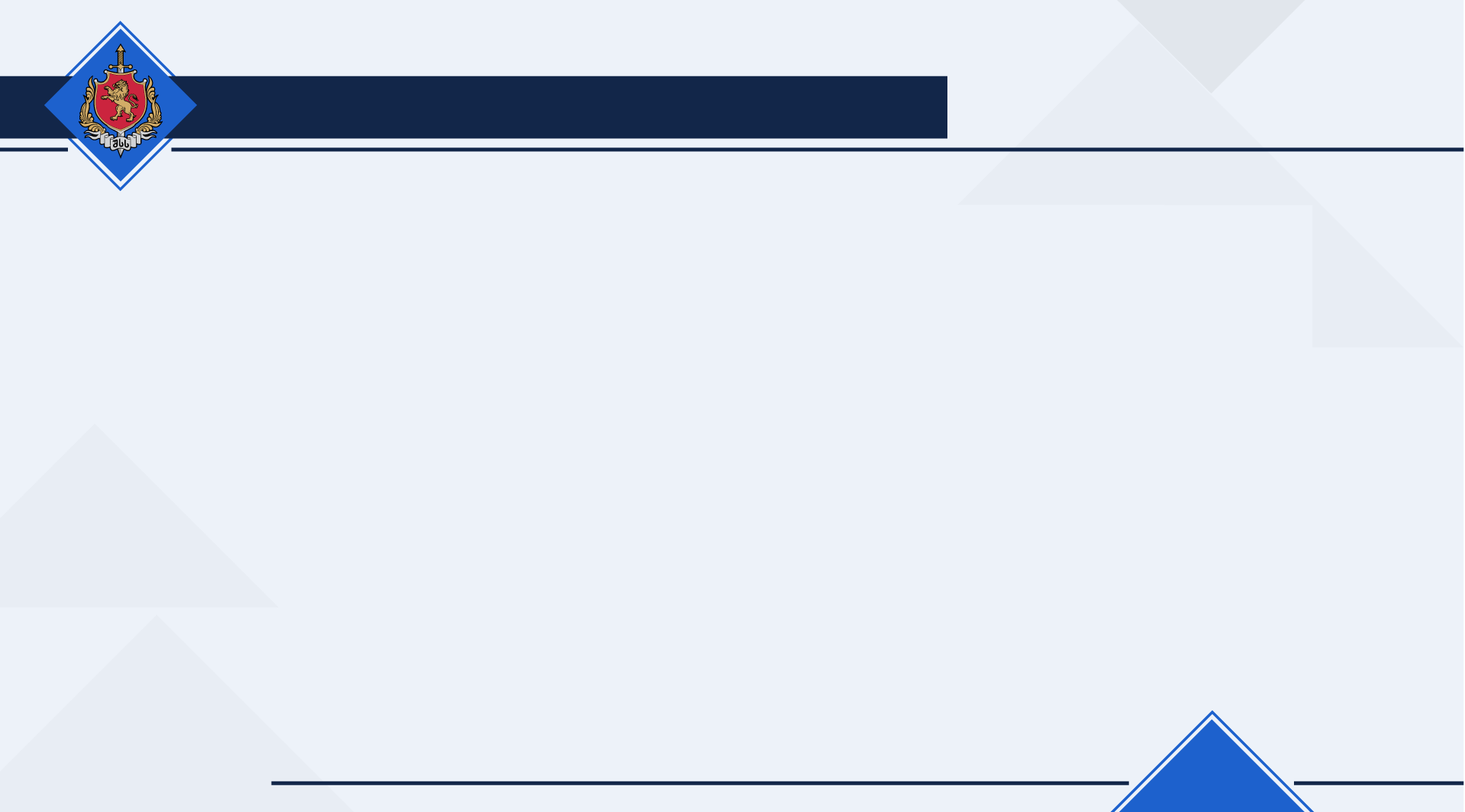 საქართველოს  სახელმწიფო საზღვარზე გადაადგილებულ უცხო ქვეყნის მოქალაქეთა
                საზღვრის კვეთის სტატისტიკური მონაცემები სქესის და ასაკის მიხედვით
2025 წელი, I კვარტალი
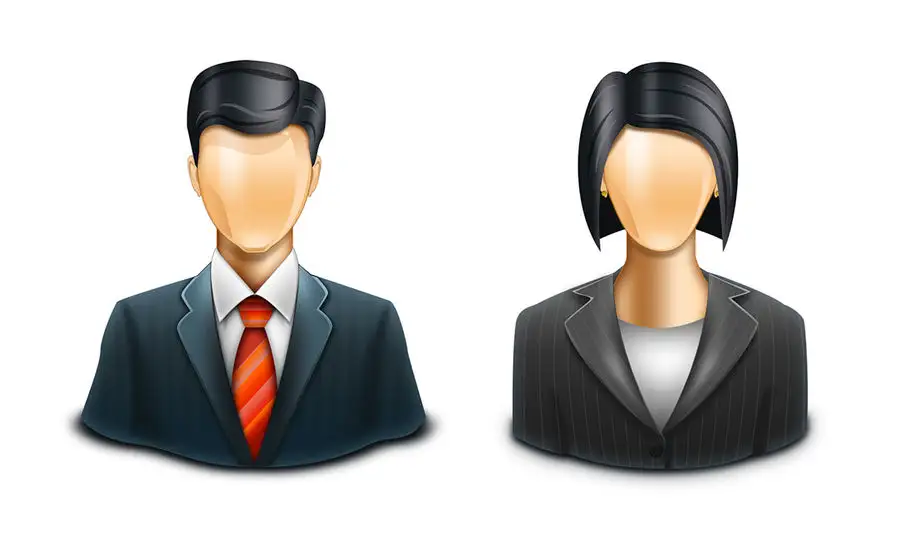 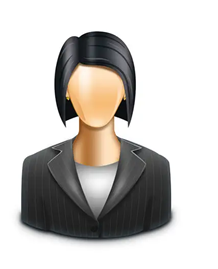 2025
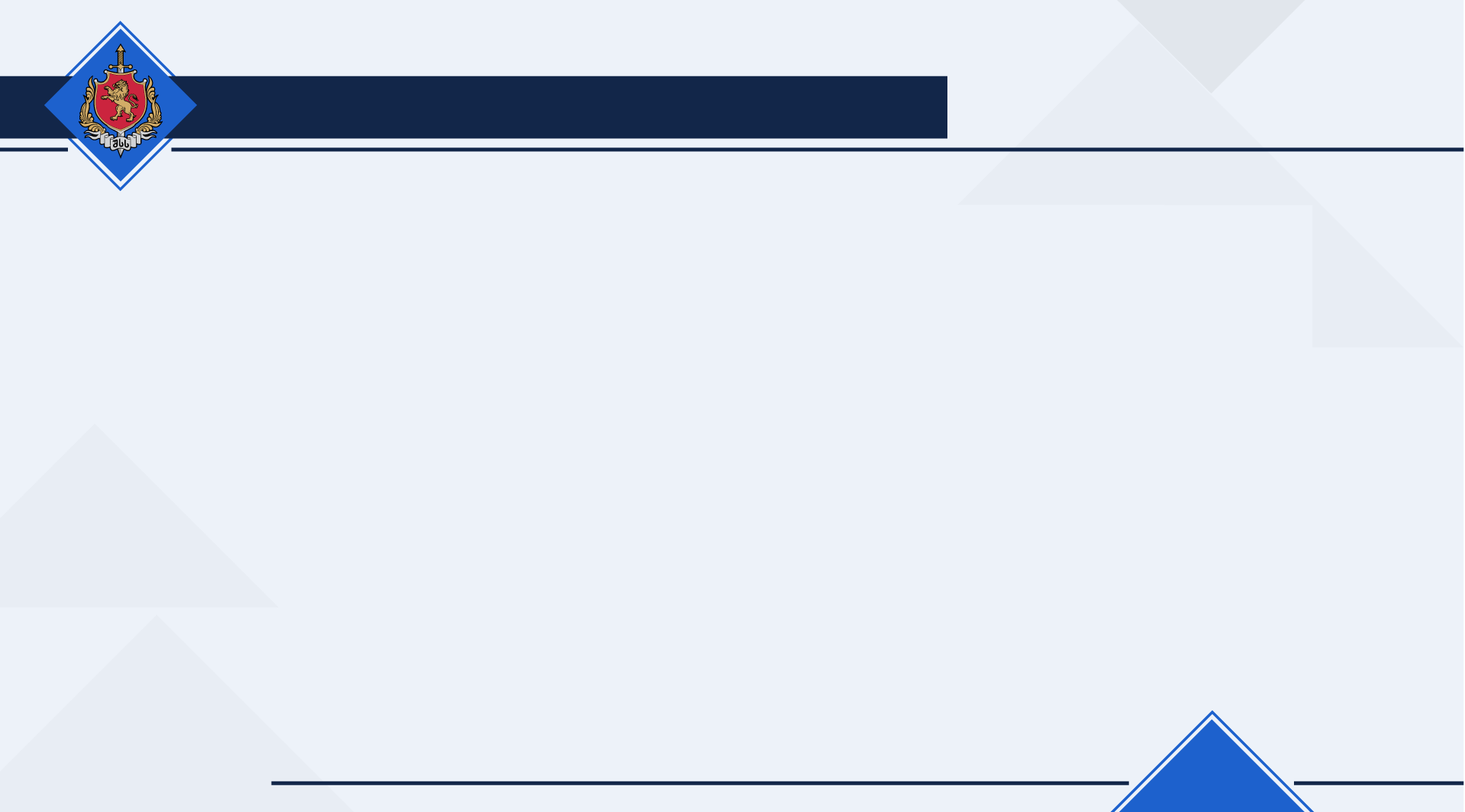 საქართველოს სახელმწიფო საზღვარზე გადაადგილებულ საქართველოს მოქალაქეთა
 საზღვრის კვეთის სტატისტიკური მონაცებები სქესის და ასაკის მიხედვით
2025 წელი, I კვარტალი
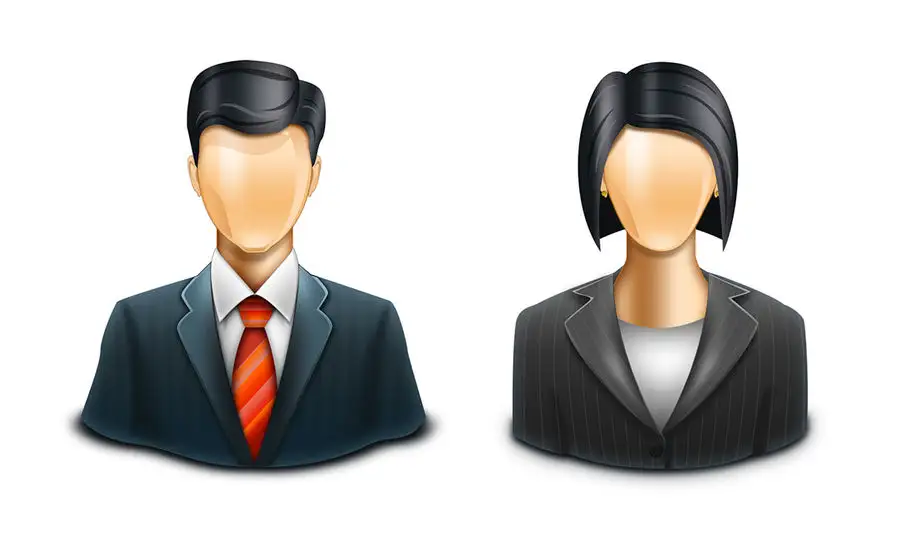 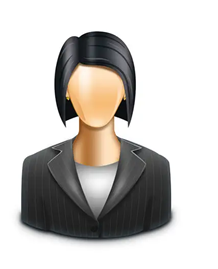 2025
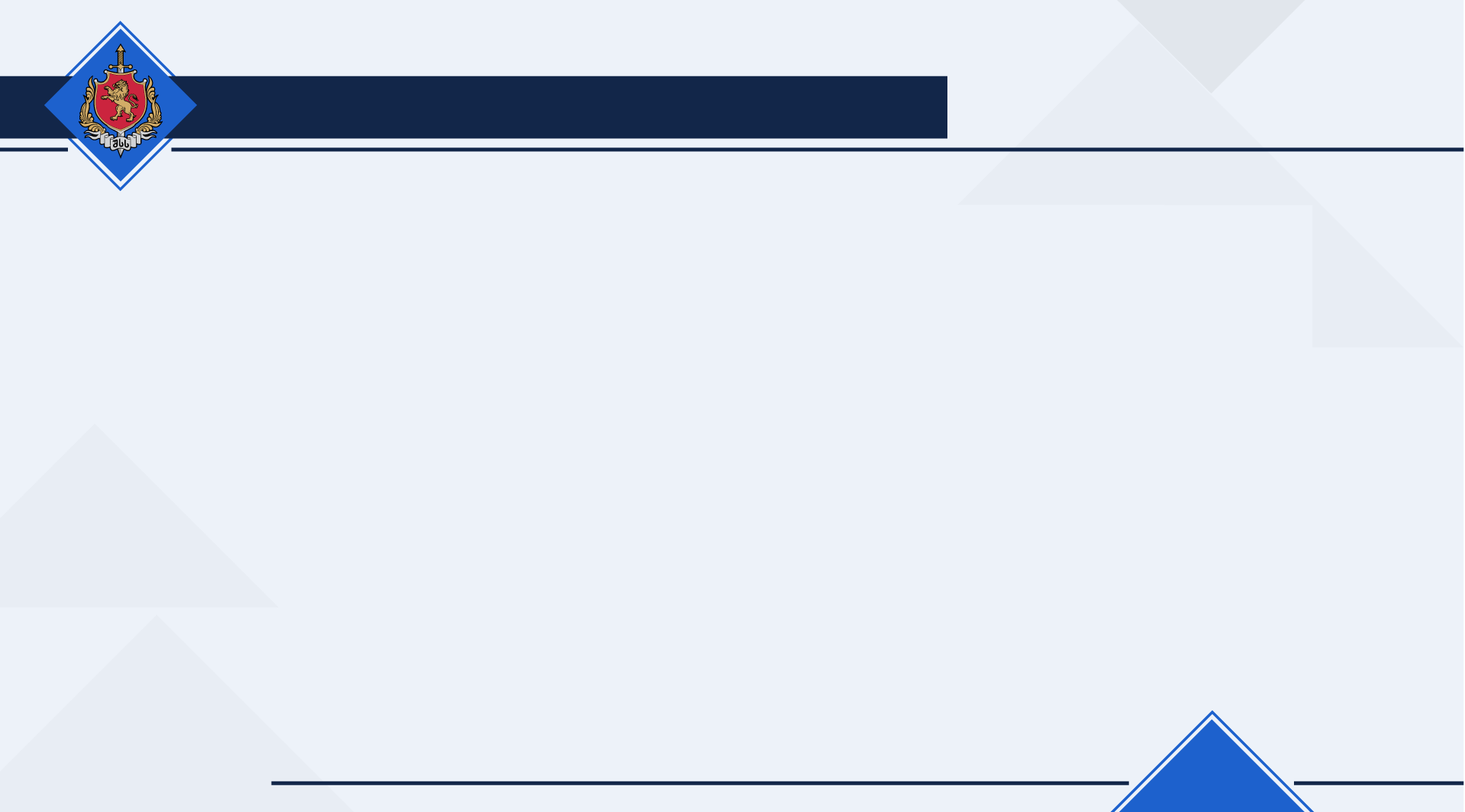 საავტომობილო ტრანსპორტის მოძრაობის დინამიკა 
სასაზღვრო - გამტარი პუნქტების მიხედვით
2025 წელი, I კვარტალი
მსუბუქი
სატვირთო
ავტობუსი
2025
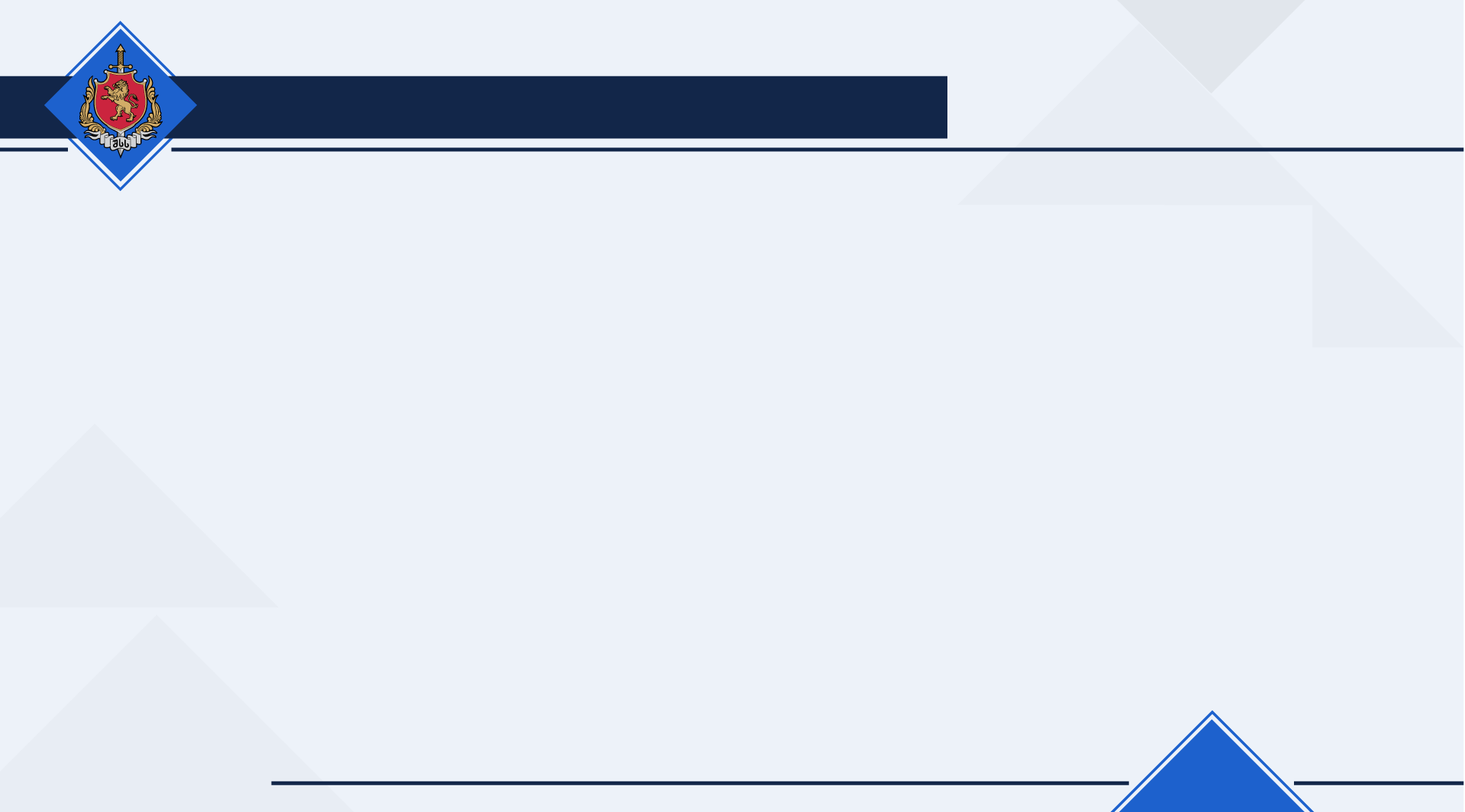 საავტომობილო ტრანსპორტის მოძრაობის დინამიკა 
სასაზღვრო - გამტარი პუნქტების მიხედვით
2025 წელი, I კვარტალი
მოტოციკლი
სპეც. ტექნიკა
მისაბმელი
2025
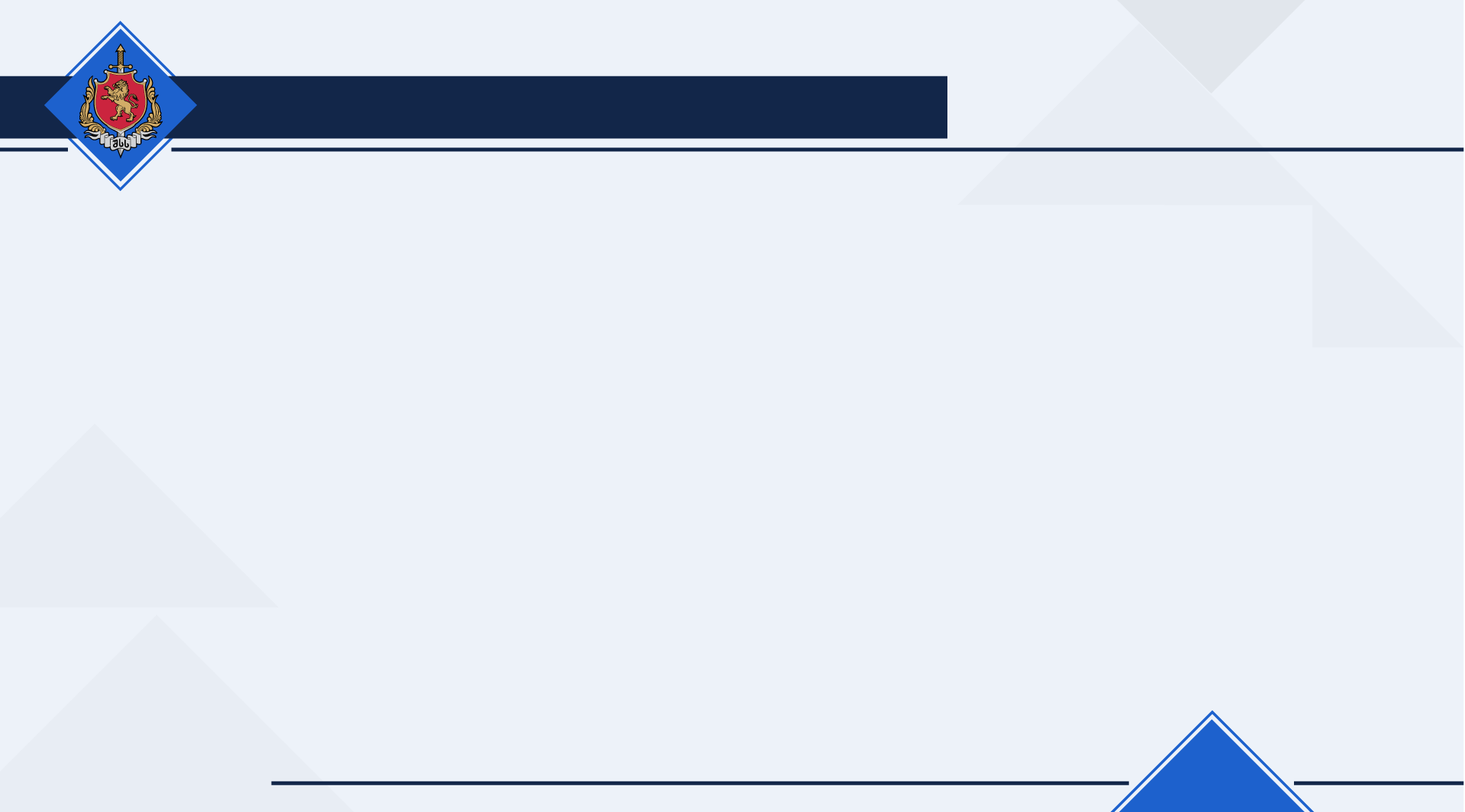 2025 წელი, I კვარტალი
სარკინიგზო ტრანსპორტის მოძრაობის დინამიკა
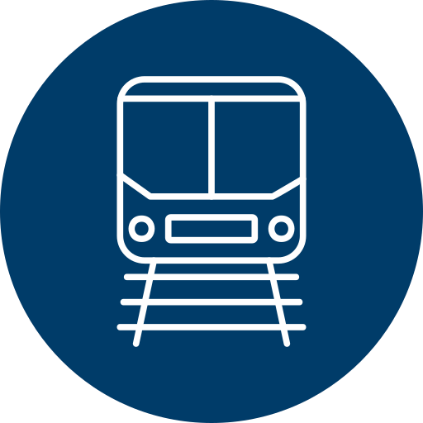 საზღვაო რეისების მოძრაობის დინამიკა
2025 წელი, I კვარტალი
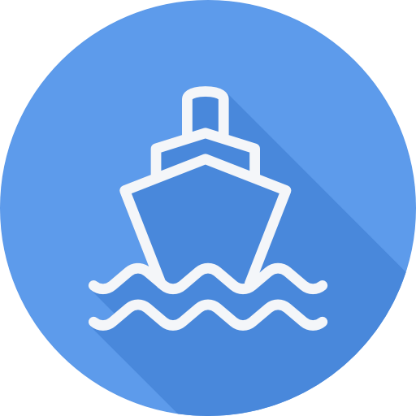 2025